Cybersecurity and Economics
Goldi and the Three Passwords
Lesson Slides
By:
Deborah Kozdras, Ph.D.
Visual 1: Image of a Lock
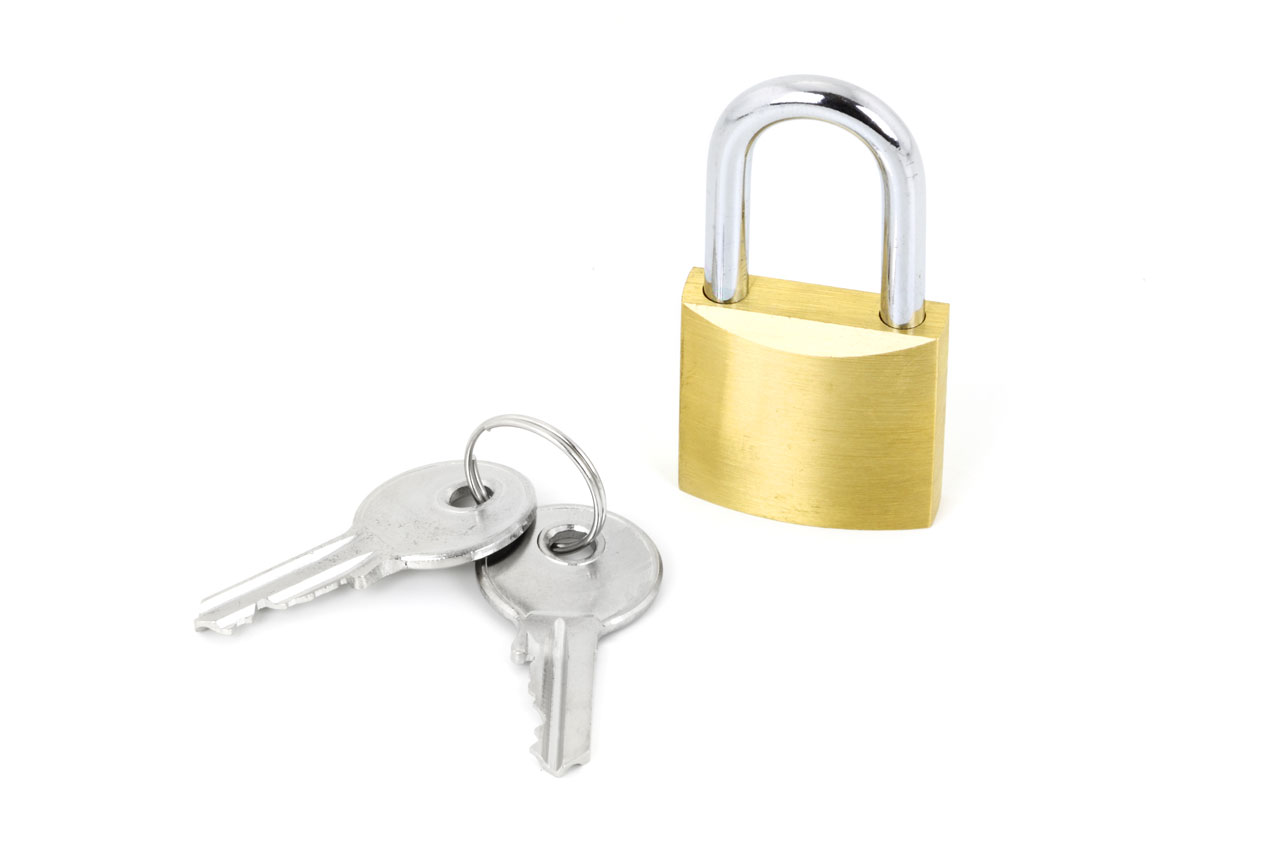 Goldilocks and the Three Passwords
www.EconEdLink.org
2
Visual 2: Email Log In
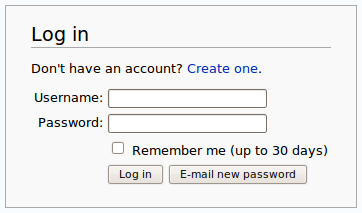 Goldilocks and the Three Passwords
www.EconEdLink.org
3
Handout 1: Password Graphic Organizer
Goldilocks and the Three Passwords
www.EconEdLink.org
4
Handout 2: Baby Bear’s Suggestions for Just-Right Passwords
Password Do’s
Password Don’ts
At least eight characters
Use upper- and lower-case letters
Use numbers and symbols (&%$#)
Change passwords regularly
Should only be shared with a parent or guardian in case you forget it.
Don’t use your email address
Don’t use private information
Should not be the same on all sites
Don’t share with friends
Goldilocks and the Three Passwords
www.EconEdLink.org
5
Making Stronger Passwords
Adding new values can make your password much stronger. See how long the time to guess Goldi’s password can be just by adding more characters, or numbers:

Goldi – 26 Seconds
GoldiPlays – 300 Years
GoldiPlays! – 6,000 years
GoldiPlays!Hockey5 – Over a Million Years
Goldilocks and the Three Passwords
www.EconEdLink.org
6
Handout 3: Instructions for a Public Service Announcement
You are a consulting company providing information to others about the importance of creating good passwords.
Who are you? (Use a name that reflects what you are doing) _______________________________________________
We are here to tell you about: _______________________________________________
Why should you create strong passwords? (Discuss: costs, benefits, and risks in your statement)  ____________________________________________________________________________________________________________
Here are some tips for creating good passwords: (each student provides one tip)
____________________________________
____________________________________
So remember: (end with a short slogan or saying) _________________________________________________.
Goldilocks and the Three Passwords
www.EconEdLink.org
7
Visual 3
Mnemonic Passwords
A Mnemonic password is created when you create a sentence and use the first letter of every word and include number words as characters. 

For example: 
My Friend Jane Eats 2 Apples Every Day To Stay Very Healthy! = MFJE2AEDTSVH!
8
Goldilocks and the Three Passwords
www.EconEdLink.org